法の重要性と意義～知的財産権～
情報Ⅰ　No.4
【知識の整理】
①（　知的財産権　）
　　＝人間の創作活動によって生み出されたもの
　　　を保護する権利　→勝手に使われない権利
　１）（　産業財産権　）＝産業に関する権利
　　　　（例）発明、デザイン、ロゴなど
　２）（　著作権　）＝文化や芸術に関する権利
　　　　　→無断で著作物を使われない権利
実習１　著作権や知的財産権の　　　　　　　侵害の事例を調べよう
実習２　隣の人が調べた事例をメモしよう
【知識の整理】
①（　知的財産権　）
　　＝人間の創作活動によって生み出されたもの
　　　を保護する権利　→勝手に使われない権利
　１）（　産業財産権　）＝産業に関する権利
　　　　（例）発明、デザイン、ロゴなど
　２）（　著作権　）＝文化や芸術に関する権利
　　　　　→無断で著作物を使われない権利
【知識の整理】
②（　産業財産権　）→（特許庁）に登録必要
　１）（特許権）＝発明の保護、20年
　２）（実用新案）＝小発明・アイデアの保護、10年
　３）（商標権）＝マーク文字を保護、10年・更新可
　４）（意匠権）＝デザインを保護、25年
【知識の整理】
③（　著作権　）＝著作物※に発生
　　　　　　　　　　　届け出必要なし（無方式主義）
　
　※著作物＝言語、音楽、舞踊、美術、建築、図形
　　　　　　　　　映画、写真コンピュータプログラム
※二次著作物
　著作物を「もと」にして創作された著作物のこと。「もと」になった著作物(原著作物といいます)とは別に保護される。
【知識の整理】
③（　著作権　）
　　１）（著作者人格権）＝人格的権利を保護
　　　　×了解なしにみんなに見せる（公表権）
　　　　×了解なしに名前を公表する（氏名表示権）
　　　　×了解なしに作品を変える（同一性保持権）
　　２）（著作権（財産権））＝財産的権利を保護
複製権、上映権、展示権、公衆送信権
上演権・演奏権、口述権、頒布権、譲渡権・貸与権、
翻訳権・翻案権など
許可を得るには　どうすればいいのか？
実習３　音楽を利用する場合の　　　　　権利使用料を調べよう
ＪＡＳＲＡＣ（日本音楽著作権協会）
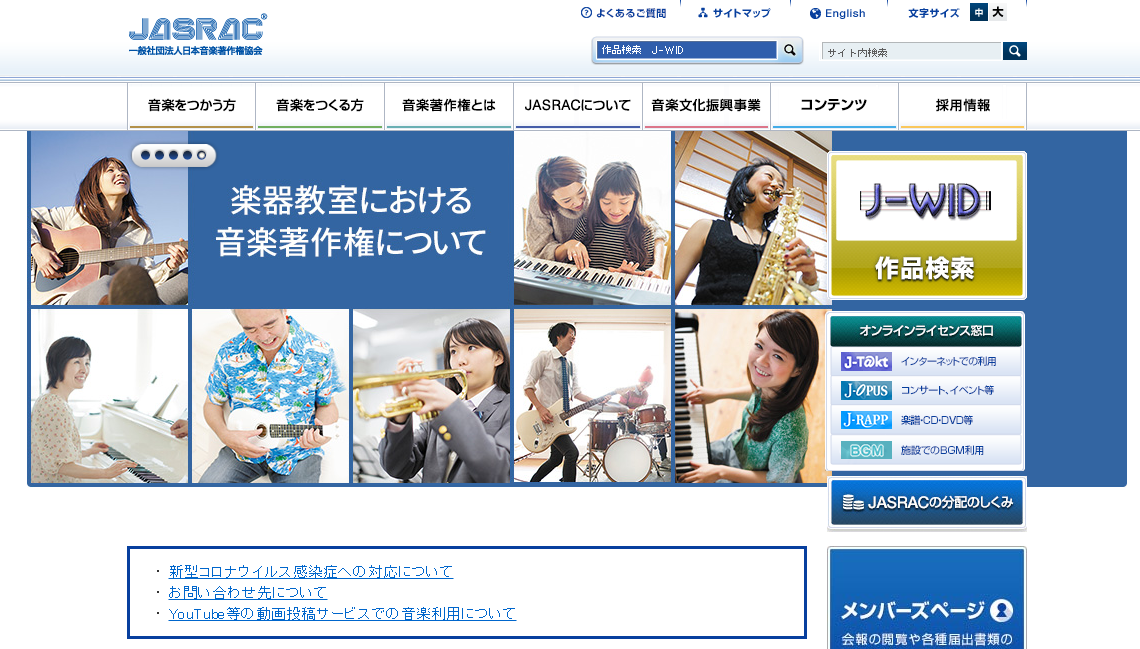 実習４　作詞・作曲者が得る印税　　　　　を調べてみよう
◇CDの場合（例）





◇カラオケの場合（例）
実習４　作詞・作曲者が得る印税　　　　　を調べてみよう
◇CDの場合（例）
例①CD価格の6％×　　0.95　　×　0.25　　　　　
　　　（印税）　　　（手数料5％）　（作詞者25％）
　　　1000円×0.06×0.95×0.25＝約１４円　１．４%
例②価格の1～1.5％程度
◇カラオケの場合（例）
例①　１回あたり６円を作詞・作曲者で折半　→３円
例②　１回あたり１～３円
歌手には印税は　　　　　入らないのか？
【知識の整理】
④（　著作隣接権　）
＝著作物の公衆への伝達に重要な役割を果たしている者（実演家，レコード製作者，放送事業者及び有線放送事業者）に与えられる権利
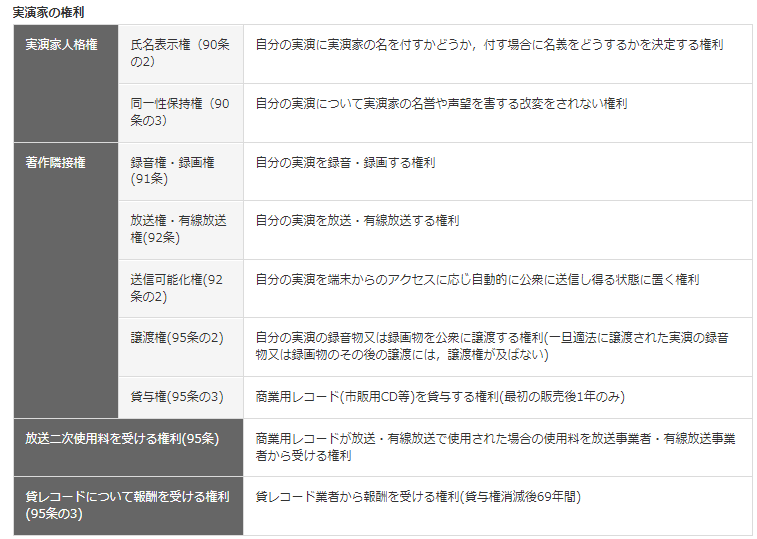 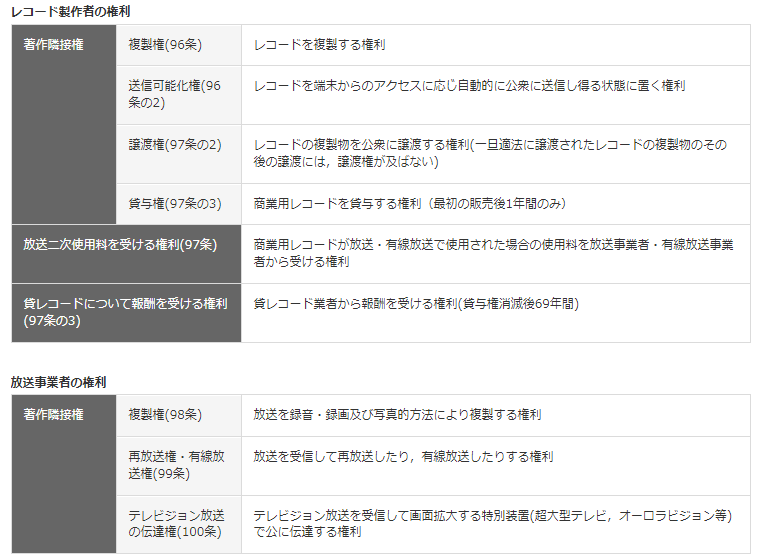 著作隣接権 | 文化庁 (bunka.go.jp)
【前時の復習】
知的財産とは
　企業のロゴ・デザイン、著作物（音楽・芸術）など
　知的な活動で表現されたもの
知的財産権とは　＝勝手に使われない権利
産業財産権は特許、実用新案、商標、意匠が保護
　　→保護してもらうためには特許庁に届出必要
著作権は創作した文学、音楽、芸術などを保護
　　→保護してもらうのに届出不要（無方式主義）
利用するには　許諾が必要＝勝手に利用できない
【知識の整理】
著作権法の目的は　　　　　　「文化の発展」
日本漫画家協会声明
「今この瞬間にも深刻な海賊版被害は生じており、漫画家をはじめとしたクリエイターやコンテンツ産業全体に甚大なダメージが積み重なっている状況に変化はありません。海賊版サイトが奪うのは、単に経済的利益のみならず、デビューから間もない若き才能、そして夢です。このような長期にわたって影響する深刻な被害を防ぐためには何よりも、迅速かつ実効性を伴う対応が欠かせません。」
　（海賊版サイト対策のための迅速かつ適切な著作権法改正を求める共同声明　令和2年2月4日）
法の重要性と意義～個人情報～
情報Ⅰ　No.4
【知識の整理】
①（　個人情報　）＝個人を識別できる情報
　　※組み合わせることで本人と識別できる情報も含む

◇個人が識別できる情報の例
　　　氏名、住所、生年月日、電話番号、メールアドレス
　　　声（録音など）、SNSなどのアカウント名、顔写真
　　　指紋認識データ
◇氏名と組み合わせると個人が識別できる情報の例
　　　学歴、趣味、購入履歴など
実習１　自分のスマートフォンに入っている個人情報をあげてみよう
・地図アプリではどうだろう？
・支払いアプリではどうだろう？
・ヘルスケアアプリではどうだろう？
実習１　自分のスマートフォンに入っている個人情報をあげてみよう
自分の名前、電話番号
家族・友人の名前、電話番号
SNSの情報（ID,Pass）、ＳＮＳ上の知人のつながり
写真データ
ポイントカードの情報
ショッピングサイトの情報、スケジュール・・・
実習２　これらのうち流出すると困るものを〇で囲もう
実習３　自分がインターネット上に公開している個人情報をあげてみよう
実習３　自分がインターネット上に公開している個人情報をあげてみよう
自ら公開している情報
名前、学校名、論文、発表資料
自らではないが公開されている情報
写真、最終学歴、動画
ＳＮＳで限定して公開している情報
授業動画、誕生日
個人情報が　　　流出したらいやだ
流出から守る法律がある
【知識の整理】
②（　個人情報保護法　）
　　＝個人情報を扱う企業や団体に適切な管理を求める法
１）内容
個人情報取得の際は、あらかじめ収集の目的を明らかにし、その目的以外に利用しない。 
個人情報が漏れたり、なくなったりしないよう管理する。
本人の同意なしに第三者に個人情報を提供してはならない。
例外（同意が不要な場合）
・法令に基づく場合、生命・身体・財産の保護に必要な場合、公衆衛生・児童の健全な育成に必要な場合
【知識の整理】
②（　個人情報保護法　）
　　　＝個人情報を扱う企業や団体に適切な管理を
　　　　　求める法律
２）本人の権利
　　・管理している情報を見せてもらう（開示）
　　・誤りを修正する（訂正）
　　・（規定違反がある場合）停止を求める（利用停止）
【振り返り】No.4の学習で学んだこと、気づいたこと、考えたことを書きましょう
☞箇条書きで３行以上書こう